9加几
授课人：朱蓉
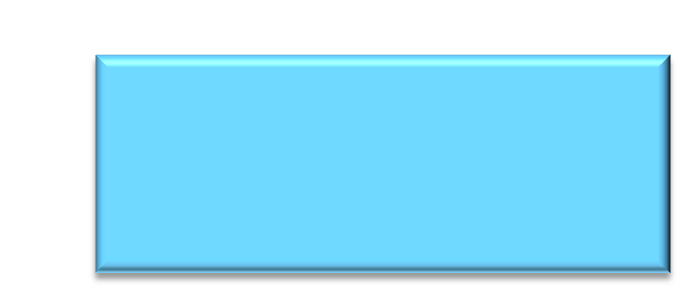 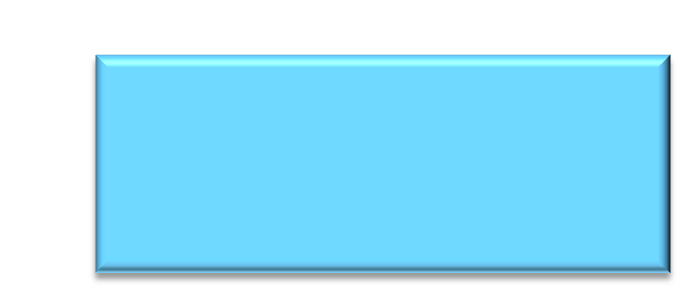 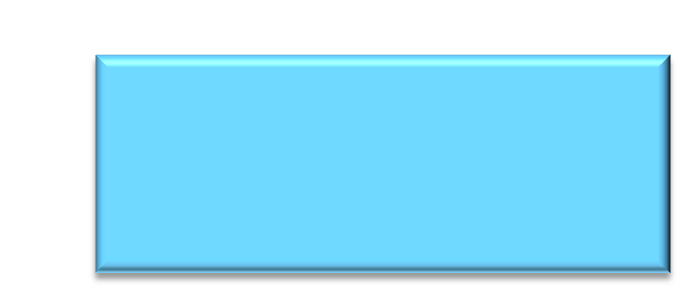 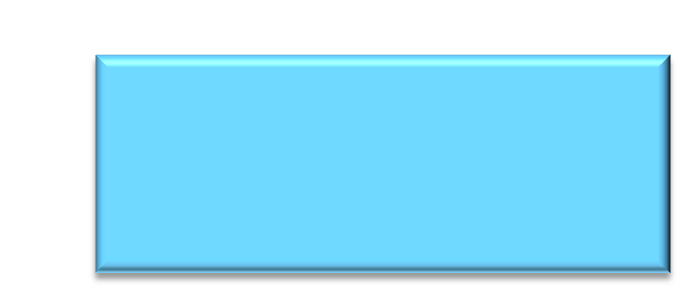 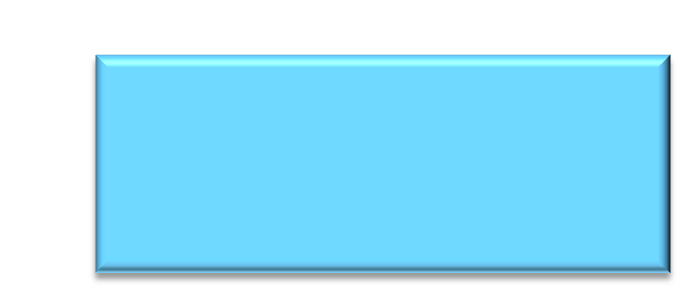 10＋2＝
10＋9＝
10＋6＝
7＋10＝
8＋10＝
算一算
10＋2 ＝12
10＋9 ＝19
10＋6 ＝16
 7＋10＝17
 3＋10＝13
 8＋10＝18
10＋2 ＝12
10＋9 ＝19
10＋6 ＝16
 7＋10＝17
 3＋10＝13
 8＋10＝18
10加几就是十几
问题：你们是怎么算得又快又准的？
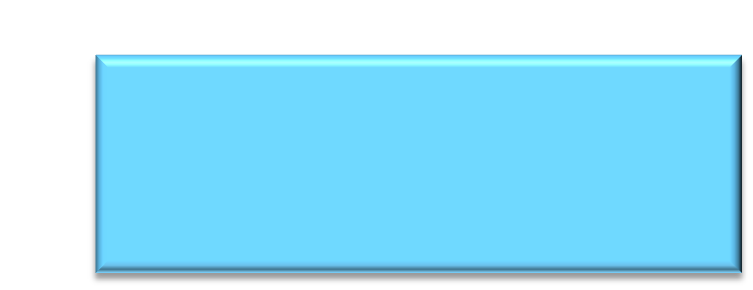 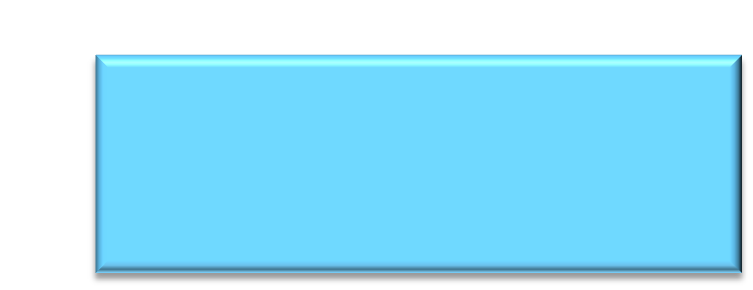 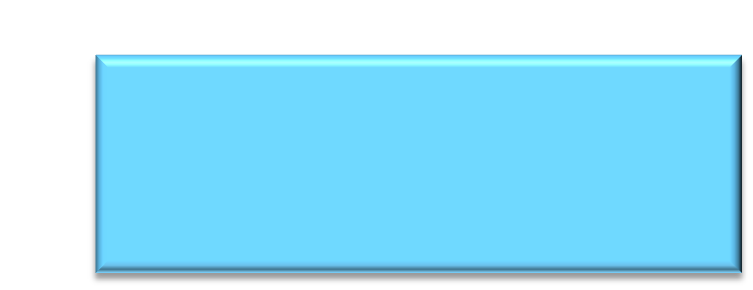 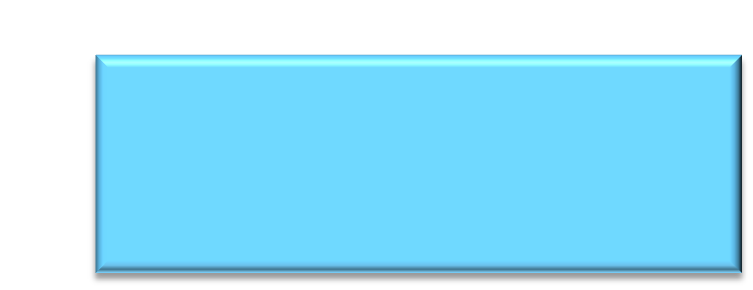 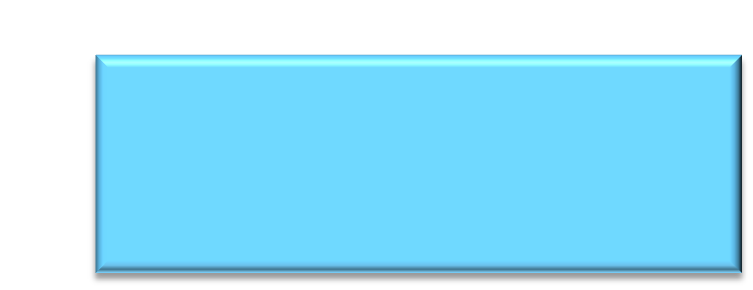 9＋1＋2＝
9＋1＋4＝
9＋1＋3＝
9＋1＋6＝
9＋1＋7＝
算一算
9＋1＋2＝12
9＋1＋4＝14
9＋1＋3＝13
9＋1＋6＝16
9＋1＋7＝17
9＋1＋2＝12
9＋1＋4＝14
9＋1＋3＝13
9＋1＋6＝16
9＋1＋7＝17
问题：这些算式里没有10，你们怎么也算得这么快啊？
小结：看来10真是我们的好朋友，找到它，计算就能又快又准确。
9  ＋  4 ＝       （个）
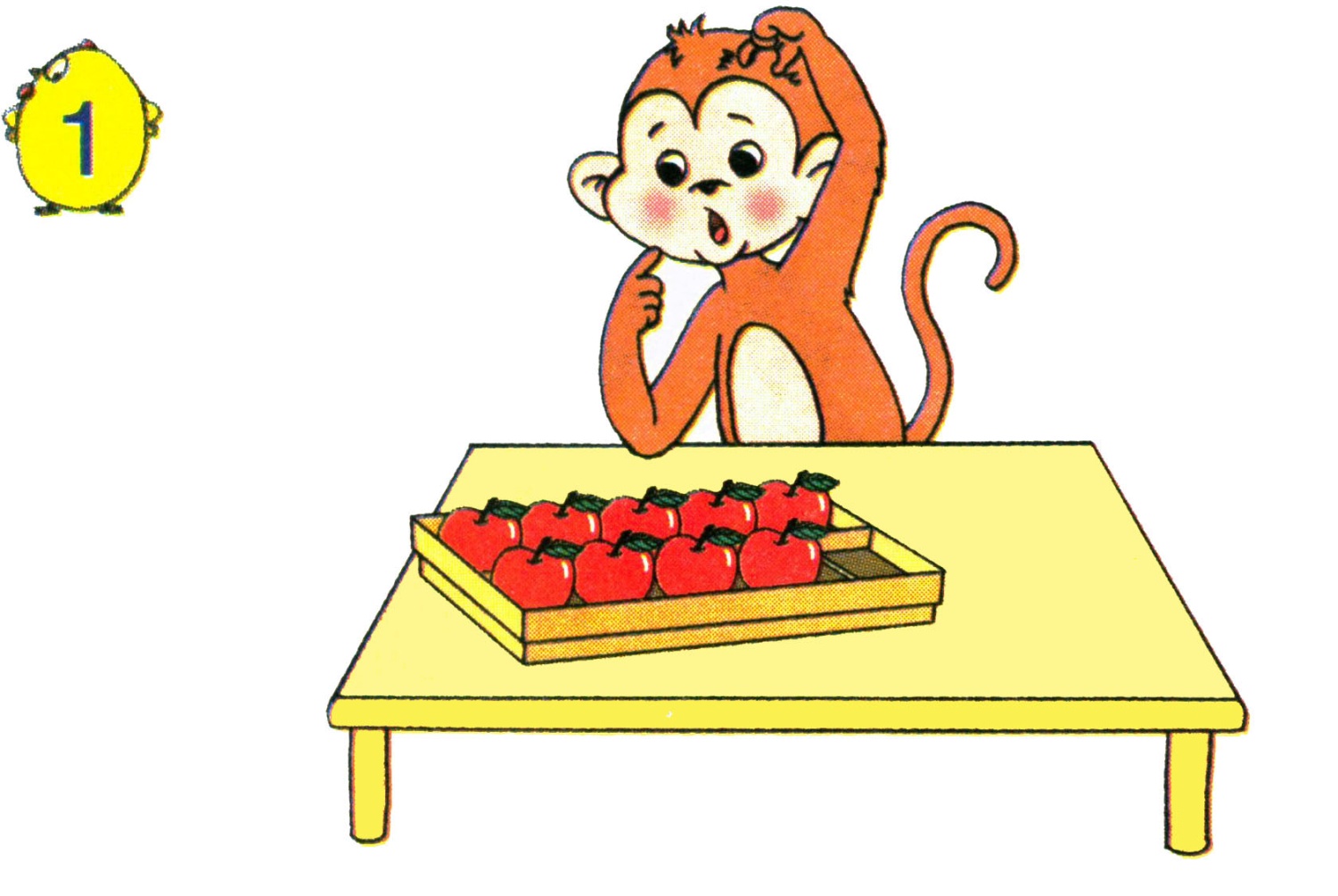 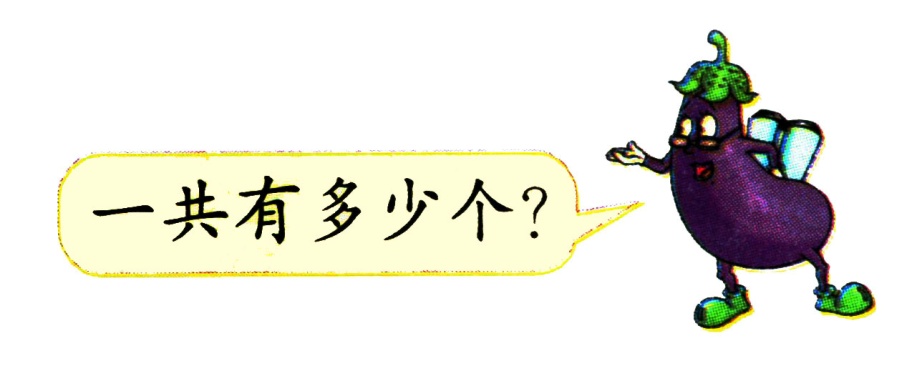 11
10
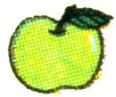 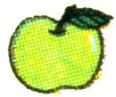 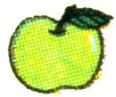 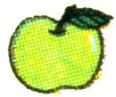 数一数
13
12
13
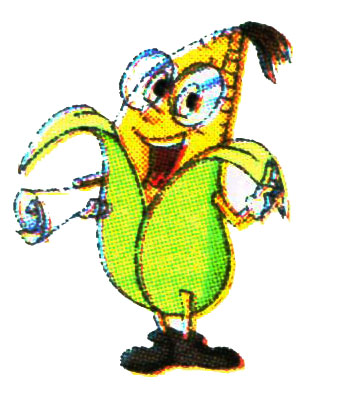 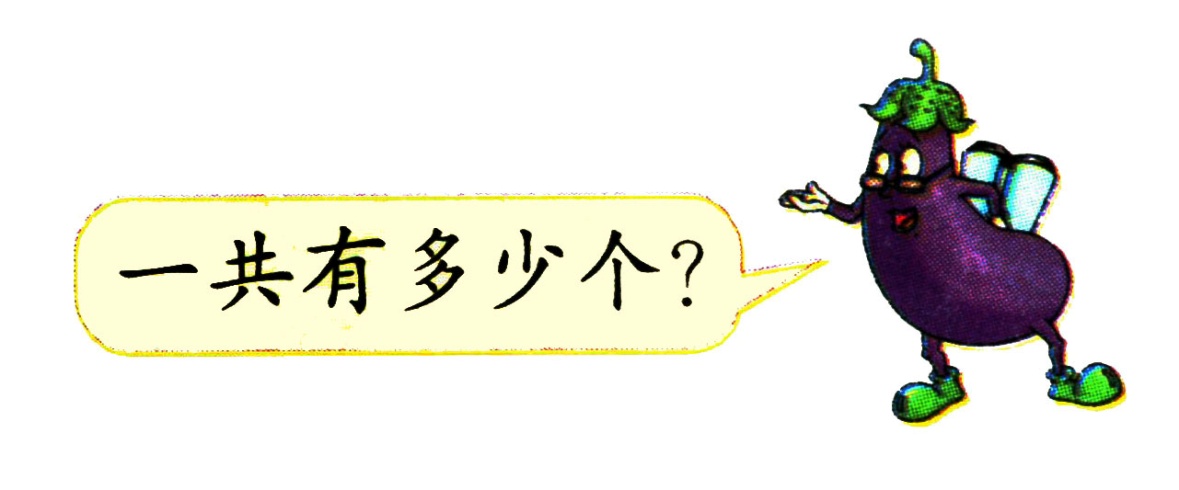 把9凑成10，很快就知道。
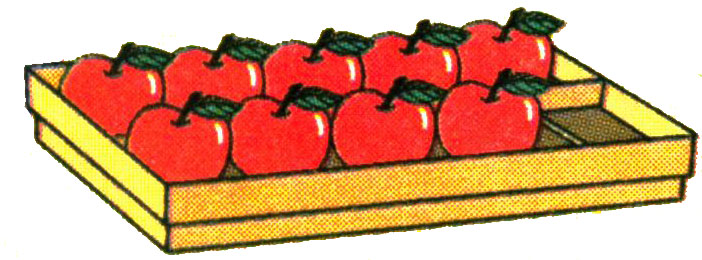 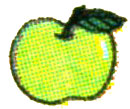 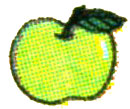 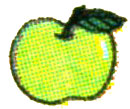 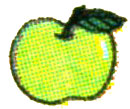 凑十法
9  +  4  =
13
1
3
10
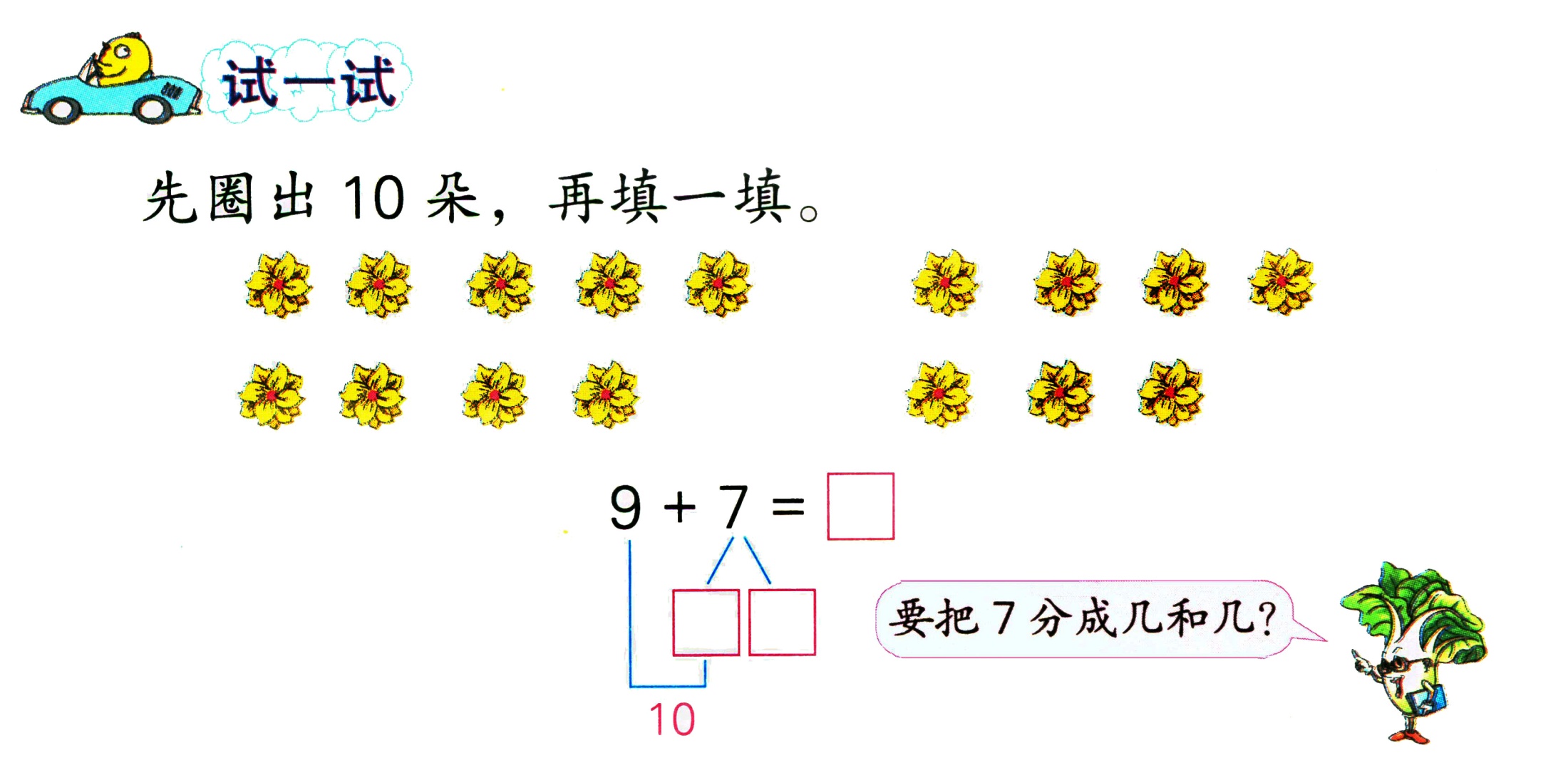 16
1
6
凑十法
 圈一圈
 分一分
 凑成十   
 算得数
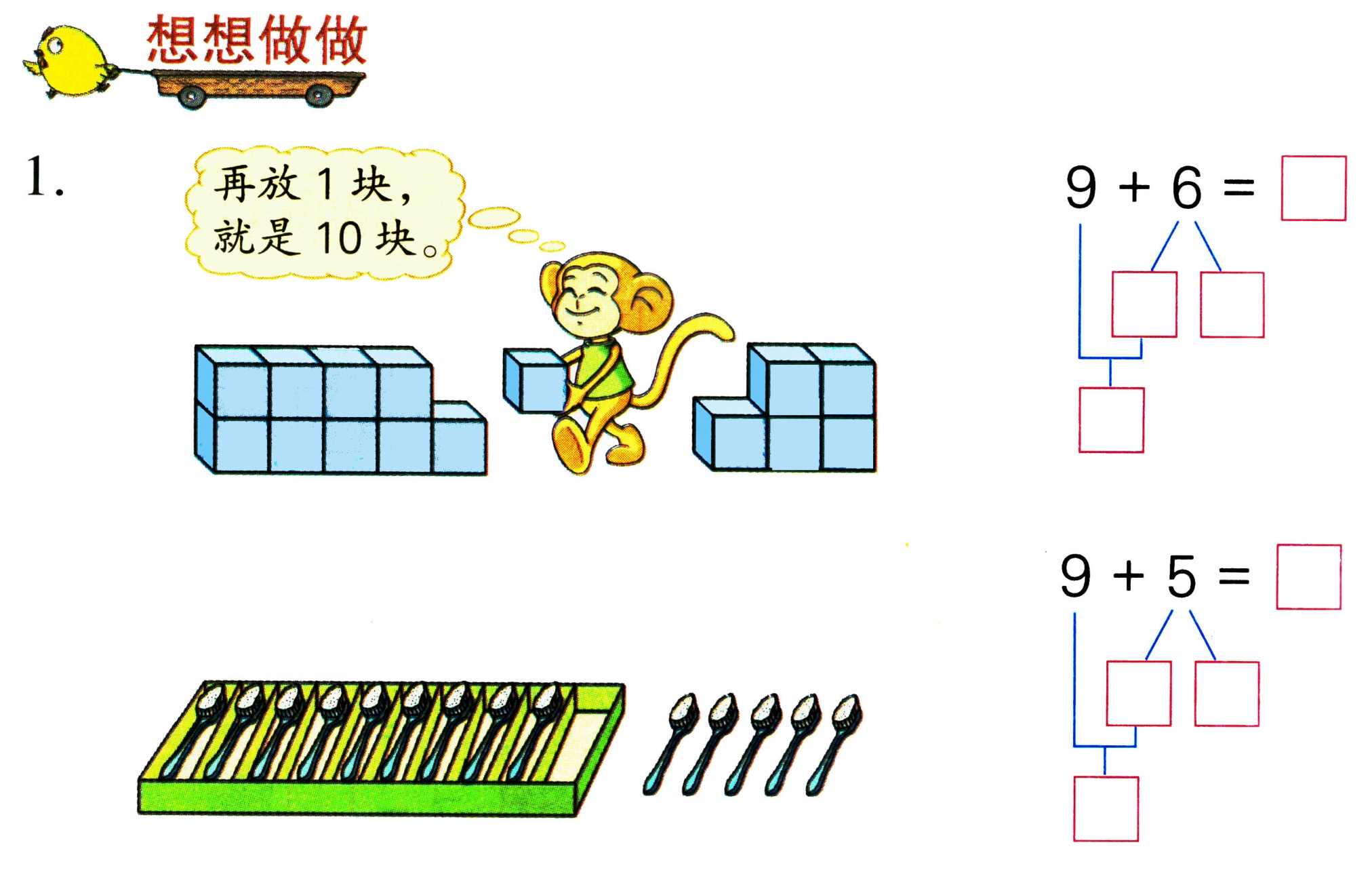 15
1
5
10
14
1
4
10
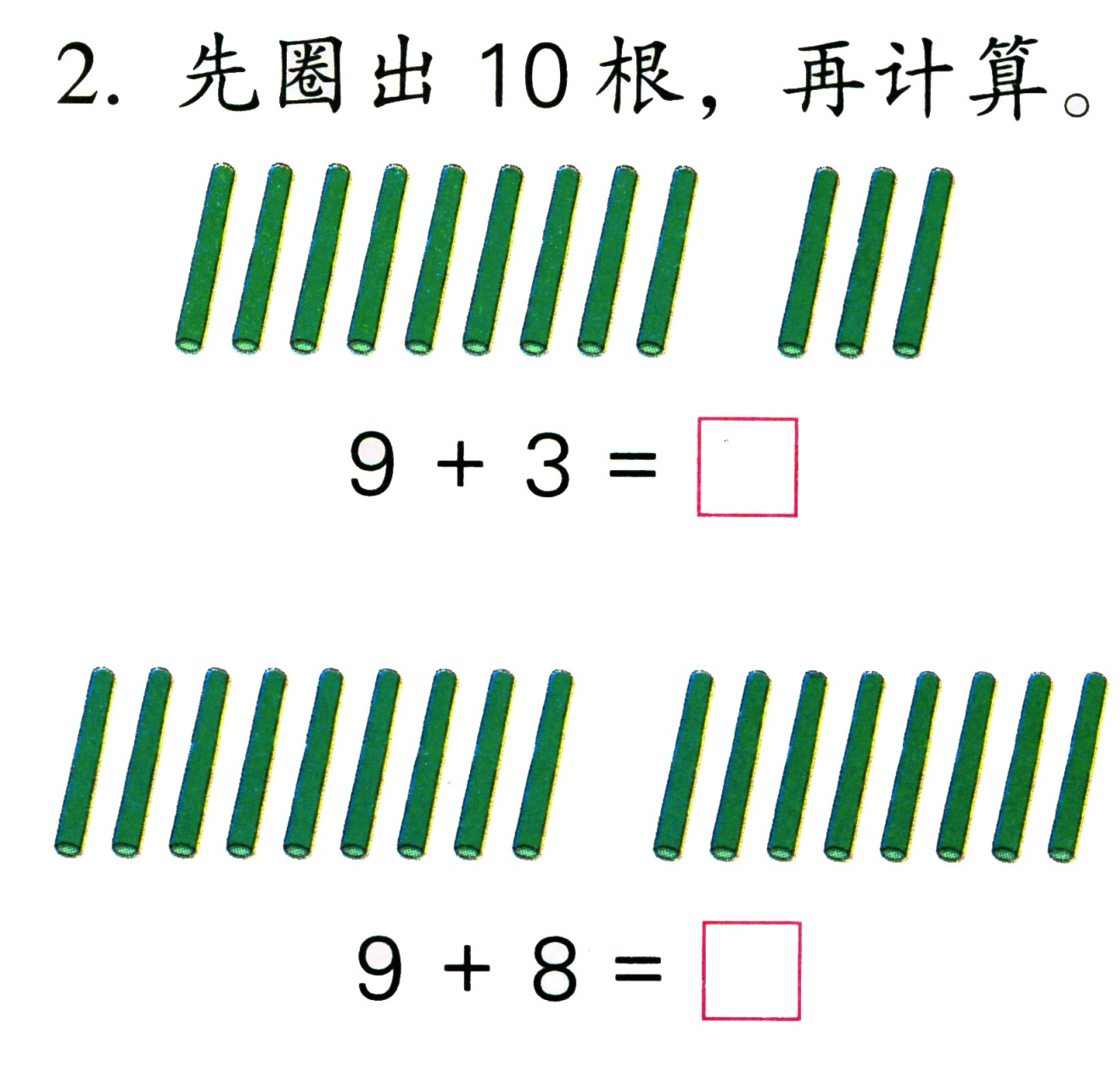 12
17
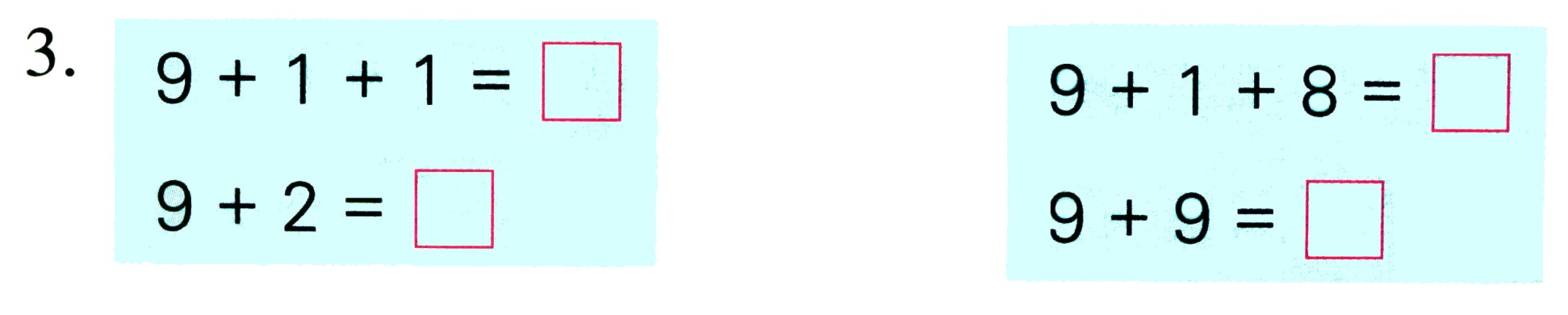 11
18
11
18
探索规律
9＋2＝11
9＋3＝12
9＋4＝13
9＋5＝14
9＋6＝15
9＋7＝16
9＋8＝17
9＋9＝18
9＋2＝11
9＋3＝12
9＋4＝13
9＋5＝14
9＋6＝15
9＋7＝16
9＋8＝17
9＋9＝18
问题：1. 你发现了什么规律？
2. 个位上少的那个1到哪儿去了？
9+5=
14
9+6=
15
9+8=
17
9+9=
18
9+2=
9+0=
9
9+3=
12
11
9+10=
19
13
10
16
9+4=
9+1=
9+7=
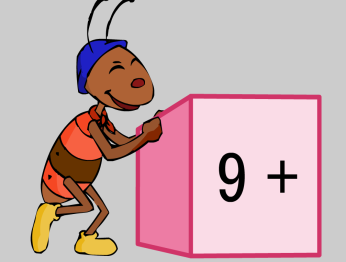 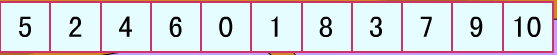 10
13
16
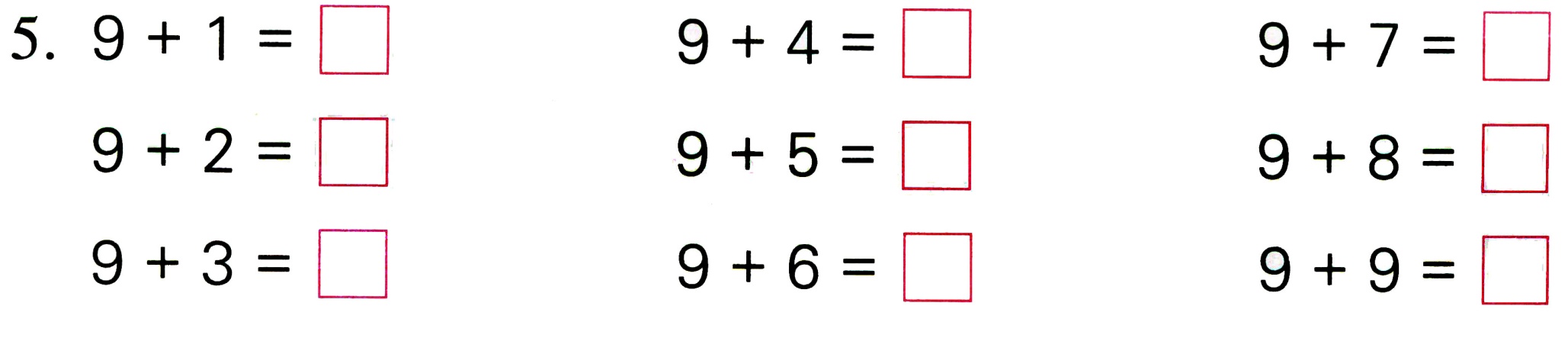 11
14
17
12
15
18